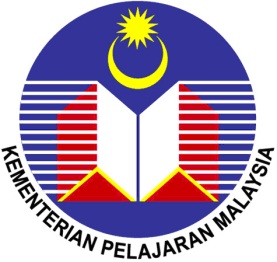 MELINDUNGI MASA INSTRUKSIONAL MelaluiPENJADUALAN WAKTUPENGAJARAN DAN PEMBELAJARAN (PdP)
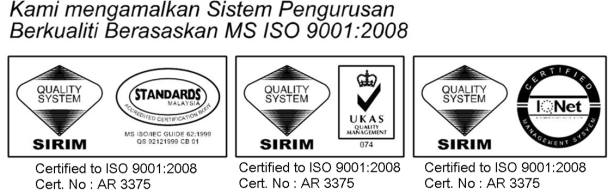 Pengenalan
Jadual waktu merupakan suatu pernyataan mengenai mata pelajaran yang akan diajar kepada murid setiap hari persekolahan yang menyatakan tempoh dan peruntukan masa suatu mata pelajaran yang diajar dan nama guru yang mengajar mata pelajaran itu.
J/waktu menyelaraskan
tempoh
pelajar
Bilik 
darjah
guru
Jadual waktu perlu…
mematuhi kurikulum yang ditetapkan
mengandungi mata pelajaran yang diajar & analisis jumlah waktu
peruntukan waktu mengikut pekeliling terkini 
mengandungi senarai nama guru dengan mata pelajaran yang diajar
fleksibal.
ISU1
ISU2
ISU3
Penjadualan Waktu PdP
Alat pengurusan penting (powerful management tool) dalam pengurusan kurikulum Pengetua/Guru Besar
Faktor kejayaan kritikal  (critical success factor) kepimpinan instruksional di sekolah
TINDAKAN
Pengetua/Guru Besar patut merancang dan melaksanakan penjadualan waktu PdP yang cemerlang sebagai KPI .
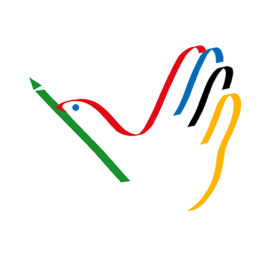 Pengagihan tugas-tugas mengajar mengikut opsyen/ pengalaman mengajar
Prinsip Penjadualan Waktu PdP
1
Tahap Kelas
Bilangan MP
Kombinasi MP
Guru MP Kritikal elakkan diberi tugas khas
Penjadualan terancang, seimbang dan komprehensif memudahkan pelaksanaan PdP berkesan
Prinsip Penjadualan Waktu PdP
2
Seimbang antara guru
Bilangan waktu PdP
Waktu senggang
Jarak kelas
Guru ganti
Persediaan guru
Kepentingan murid diutamakan. Semua kelas dan murid adalah penting
Prinsip Penjadualan Waktu PdP
3
Merancang awal
Sediakan bahan PdP yang sesuai
Masuk tepat waktu
Guru ganti 
Tukar suka sama suka
Penjadualan     Bilik Khas
Mengelakkan pembaziran masa bagi guru dan murid untuk bergerak dari satu lokasi ke satu lokasi yang lain
Prinsip Penjadualan Waktu PdP
4
Faktor jarak
Kemudahan pelajar bergerak
Bilik transit
Persediaan Murid
sentiasa bersedia dari segi fizikal dan mental sebelum menjalankan aktiviti pembelajaran
Prinsip Penjadualan Waktu PdP
5
Kawalan Disiplin
Budaya Bilik Darjah
Prinsip Penjadualan Waktu PdP
6
Pemilihan Guru Tingkatan
Keserasian personaliti guru tingkatan dan murid
Pembentukan budaya Bilik Darjah
Prinsip Penjadualan Waktu PdP
7
Pakej MP
Pemantauan
Jw penindihan (overlapping)
Pemimpin “team teaching / lesson study”
Peranan Pentadbir Sekolah
Pemimpin instruktional kearah kecemerlangan organisasi
CADANGAN
Pihak sekolah dicadangkan mengambil kira semua aspek termasuk prasarana sekolah, tahap kemampuan murid dan kepakaran/opsyen guru dalam penjadualan waktu sekolah.
TERIMA KASIH
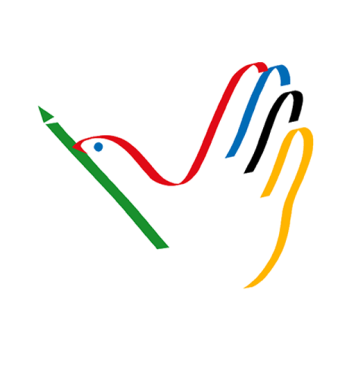